Студенческий экспресс
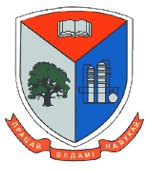 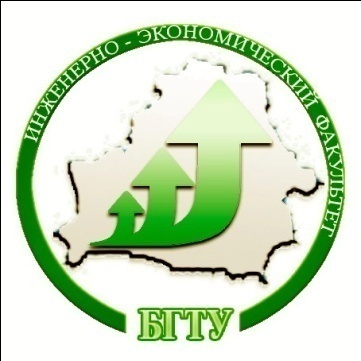 В этом номере:
BigGame by Marketorium Осень 2017
Международный день борьбы со СПИДом
Соревнование по волейболу
 Новогодняя программа "Эта веселая планета"
Новогодний бал во Дворце Независимости
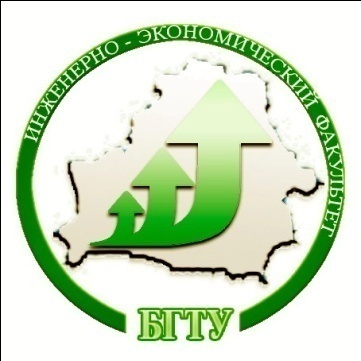 BigGame by Marketorium Осень 2017
«BigGame by Marketorium Осень 2017» - конкурс, прошедший в ноябре в Санкт-Петербурге, который, в очередной раз, объединил студентов  из многих городов и стран. 
Проект включал в себя: – конкурс по маркетингу BigGame by Marketorium, – научно-практический форум Marketorium Forum,– образовательный курс Marketorium School.  
Студенты БГТУ прошли необычный отборочный тур, после которого объединились в команду под названием «Sterjen».
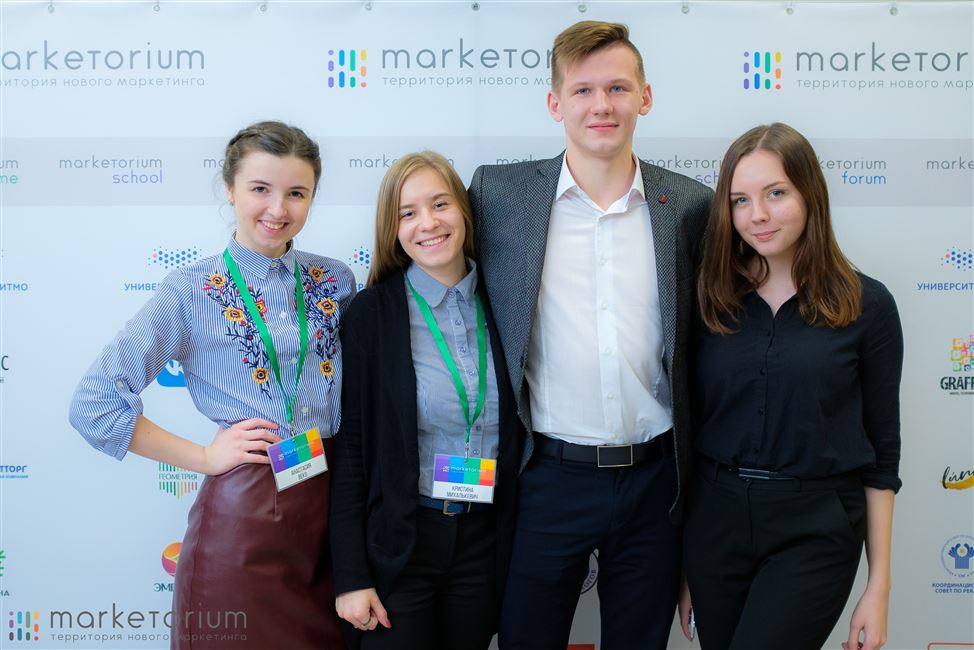 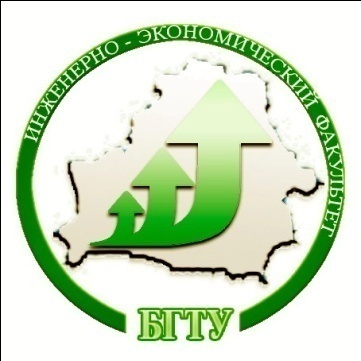 По условиям игры, команда- это маркетинговое агенство.
Она выполняла кейс для реального заказчика – компании TS Solution, системного интегратора в области информационной безопасности, и презентовала его перед публикой и жюри. 
Команда «Sterjen» получила диплом в номинации «Умение просто донести сложные решения», решив кейс от компании «TS Solution».
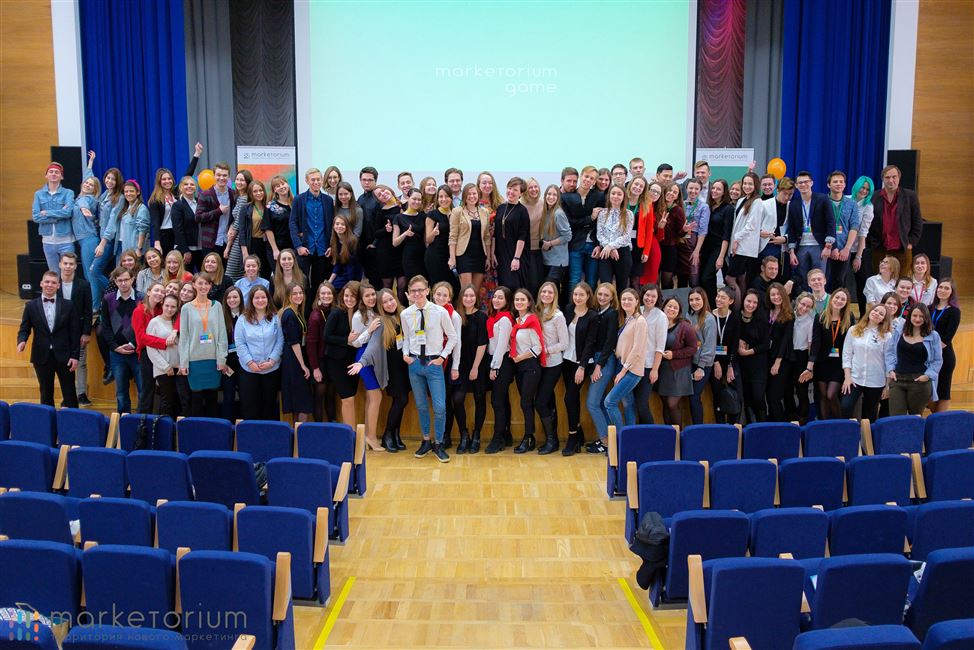 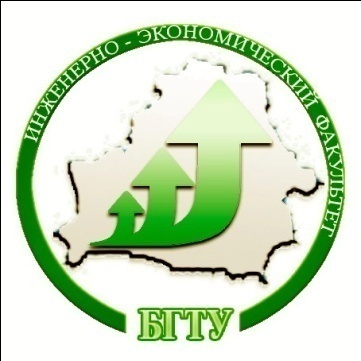 Международный день борьбы со СПИДом
День 1 декабря традиционно во всем мире проходит под лозунгом борьбы с вирусом иммунодефицита человека – СПИДом. Акция «Знать, чтобы жить!», организованная и проведенная отделом воспитательной работы с молодежью, ставила целью привлечь внимание самой активной части нашего университета – студенческой молодежи – к проблемам распространения, профилактики и диагностики. чумы 21-го века.
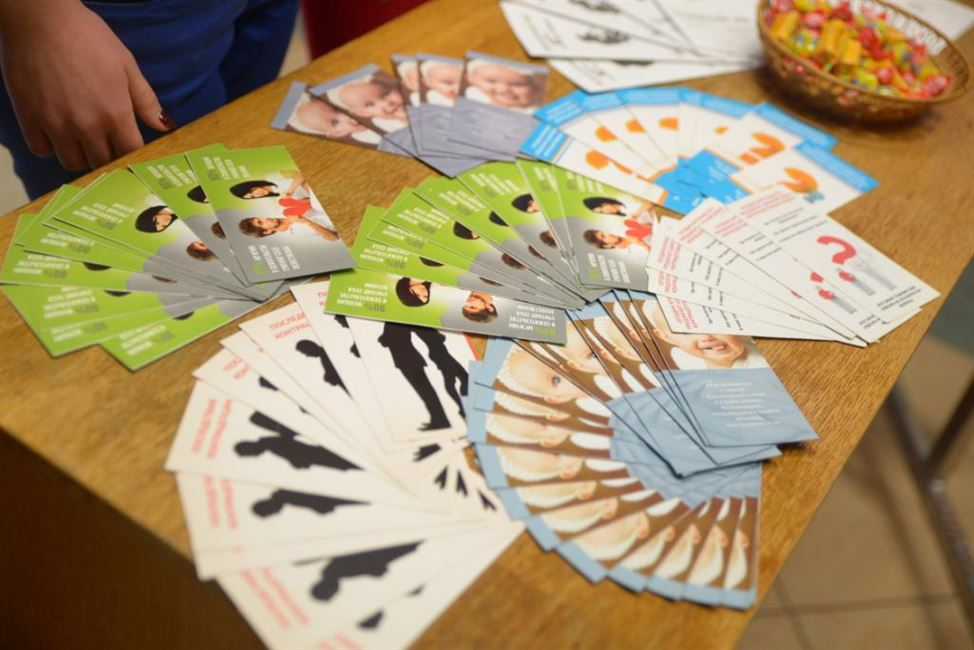 Соревнования по волейболу
Семь игровых дней в спортивном комплексе университета проходили соревнования по волейболу среди женских команд в программе круглогодичной спартакиады 2017/2018 учебного года. Сборная команда факультета ТОВ выиграла все матчи и заняла 1 место. На втором месте волейболистки факультета ИЭ, третье место досталось факультету ЛХ.
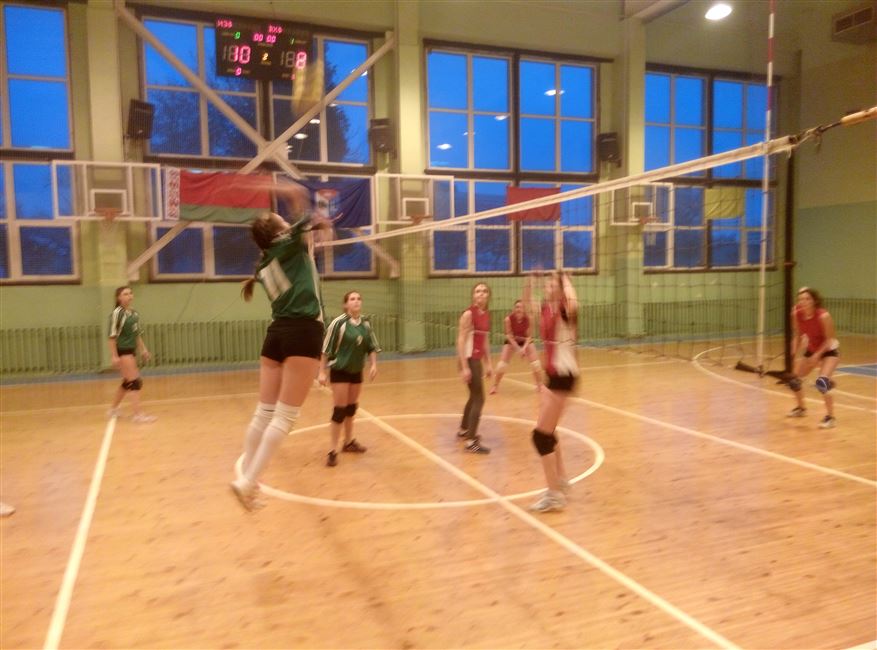 Новогодняя программа "Эта веселая планета"
В преддверии нового года, 21 декабря в студенческом городке была организована новогодняя развлекательная программа. Веселые песни, поздравления Деда Мороза, Снегурочки, зажигательные конкурсы, хороводы вокруг елки – всё это проходило в актовом зале общежития №4. А победителями этой программы стали студенты общежития №2. Они и были награждены подарками от БРСМ университета. А кроме этого все команды получили сладкие подарки от профкома студентов.
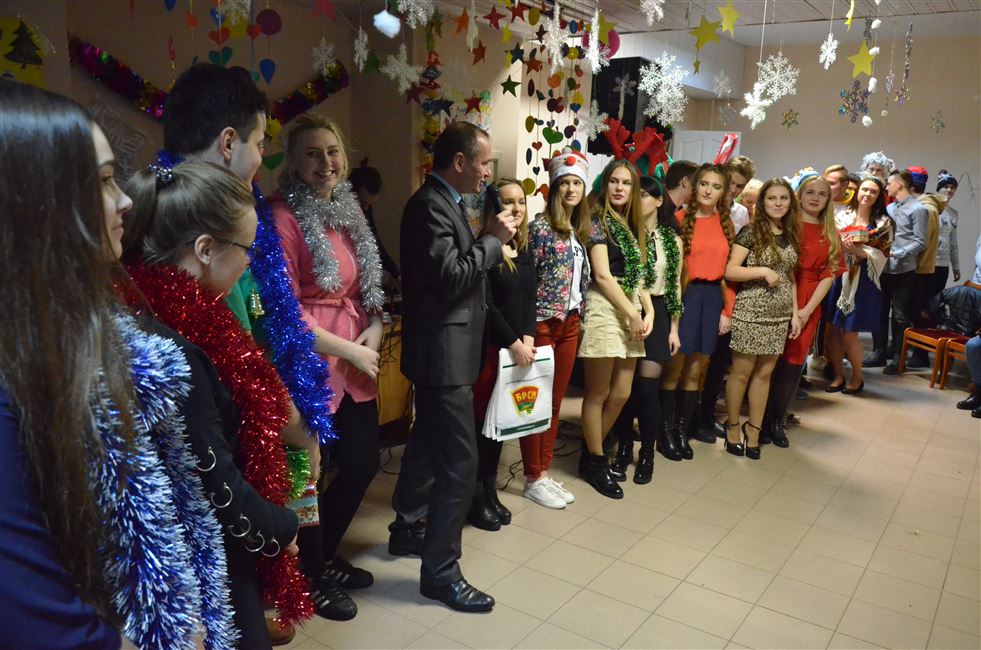 Новогодний бал во Дворце Независимости
27 декабря во Дворце Независимости встретились 250 талантливых студентов и школьников со всей страны, чтобы в неформальной обстановке обсудить друг с другом волнующие темы.
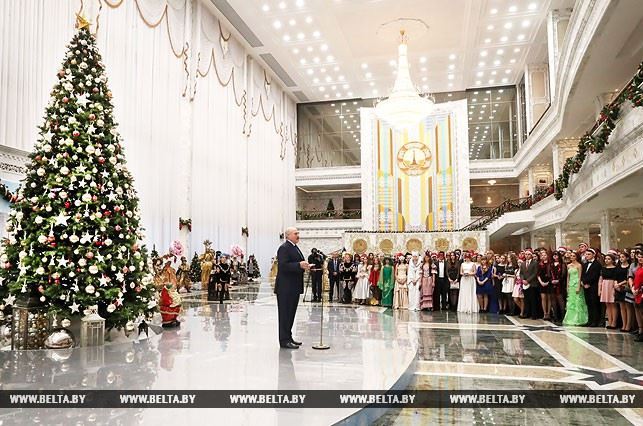 Долгожданной стала встреча с Главой государства - хороший повод поговорить о важном с Президентом Республики Беларусь Александром Григорьевичем Лукашенко в неформальной атмосфере.
Пять лучших студентов БГТУ, добившиеся высоких результатов в учебе, науке, культурной и общественной деятельности, представители Школы лидерского движения
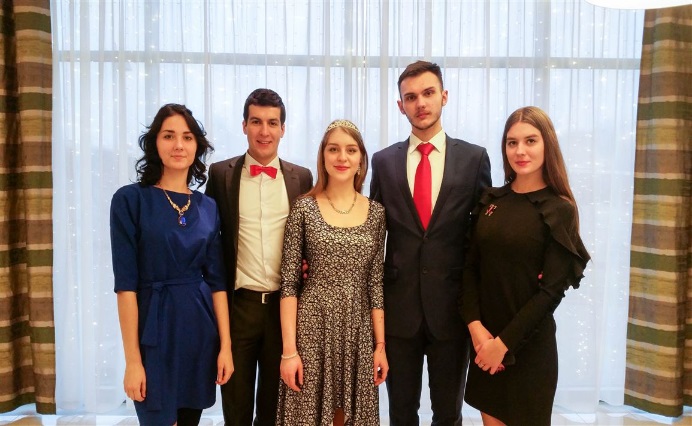 получили возможность побывать на Президентском новогоднем балу во Дворце Независимости.
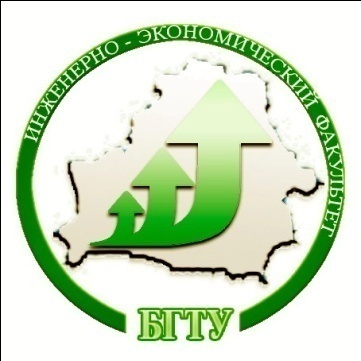 Поздравление с Новым годом и Рождеством Христовым от ректора БГТУ Игоря Войтова
В канун праздника ректор БГТУ Игорь Войтов поздравил профессорско-преподавательский и студенческий коллектив с Новым годом и Рождеством Христовым, также поблагодарил  за трудовые и научные успехи, верность родному вузу, понимание, поддержку, стремление достичь лидерства в научной и образовательной сфере!
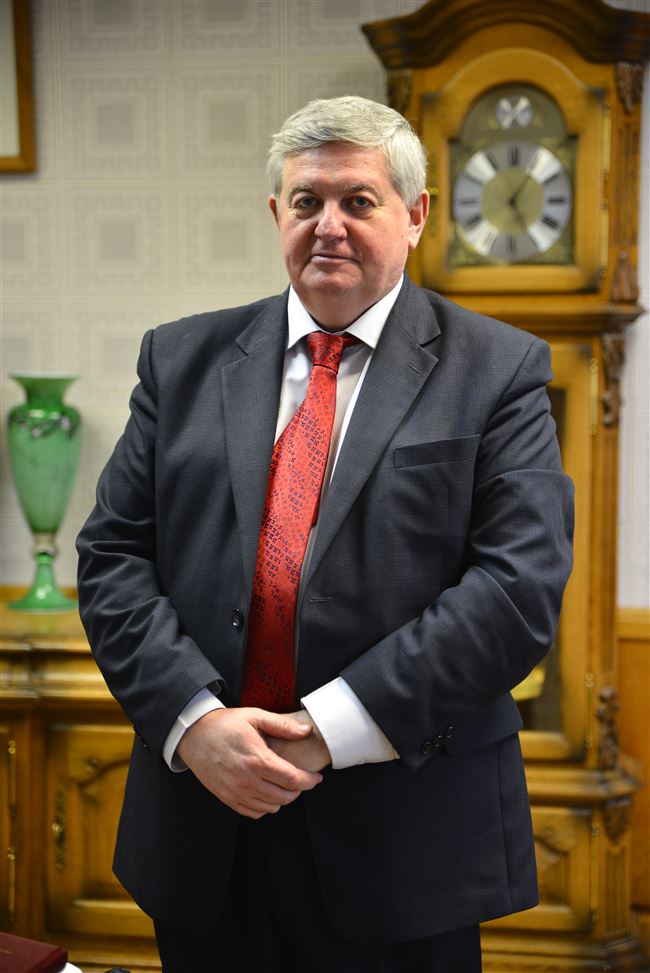 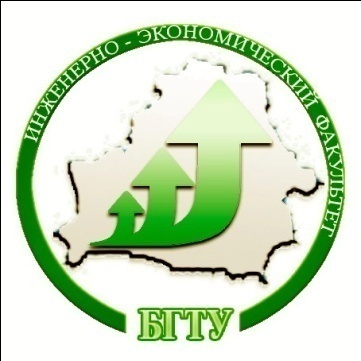 Поздравляем с Наступающим 2018 годом! 
Желаем удачи и успехов во всем!
Редакционная коллегия:

Кудош Дарья 3к. 6гр.
d.kudosh@mail.ru
Иванова Алеся 3к. 6гр.
aleska_ivanova2014@mail.ru
Жуковень Валерия 1к. 3гр.
alicefrost500@gmail.com
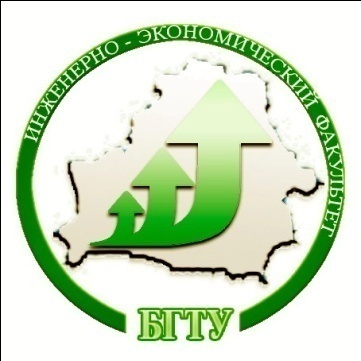